Использование игр и нетрадиционных игровых упражнений с камешками Марблс по развитию речи детей дошкольного возраста
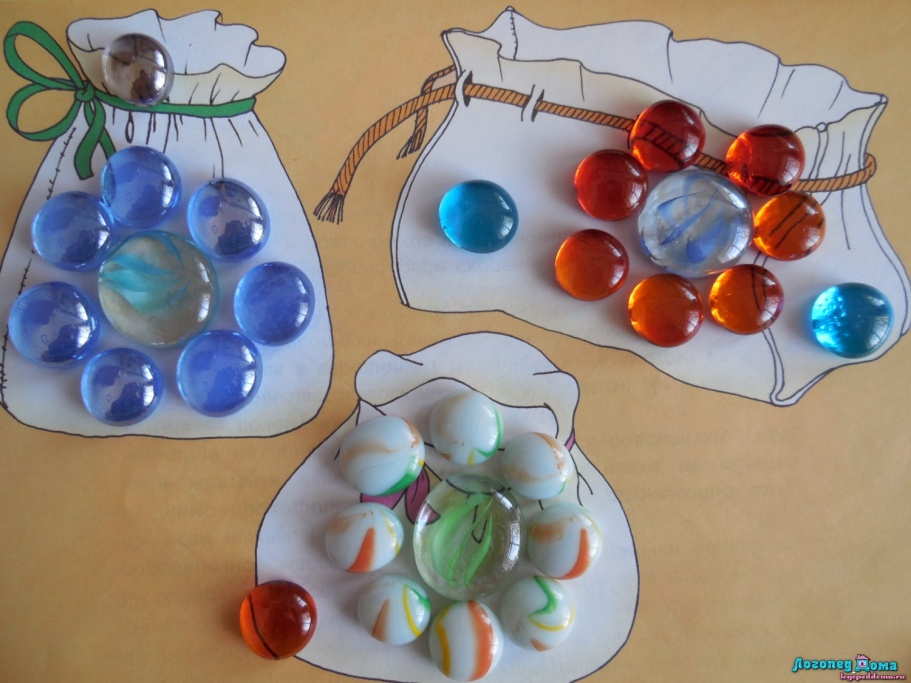 Составила: 
учитель-логопед
   Силич Е.С
Вся жизнь ребенка — игра. 
И потому процесс обучения 
ребенка не может проходить 
без нее. Тактильные ощущения, 
мелкая моторика, 
мыслительные операции 
развиваются в детской игре. 
Движения пальцев рук 
стимулируют деятельность ЦНС 
и ускоряют развитие речи 
ребенка. Постоянная 
стимуляция зон коры головного 
мозга, отвечающих за мелкую 
моторику, — необходимый 
элемент в системе 
логопедического воздействия.
Цель: - рассмотрение современной методики применения коррекционной технологии в образовательной  деятельности с детьми; 
Задачи:
        - познакомить воспитателей с нетрадиционной технологией  использования камешков Марблс в обучении детей;
       - мотивировать педагогов на применение камешков Марблс в индивидуальной работе с дошкольниками;
         -использовать  нетрадиционные   
      методы работы  для повышения эффективности  процесса коррекции речевых нарушений;
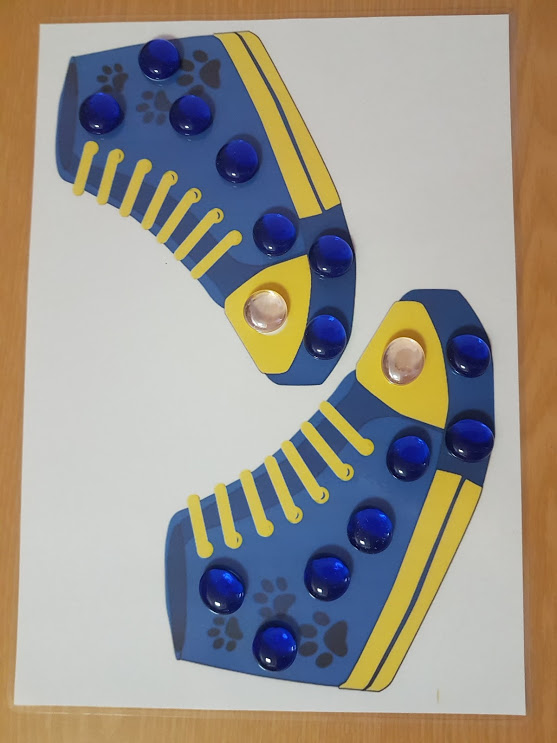 Применение камушков «Марблс» — это один из нетрадиционных приемов обучения, интересный для детей. 
     Это универсальное пособие представляет собой готовые наборы стеклянных камушков разного цвета и различные задания с ними.
Коррекционные цели в использовании шариков Марблс в играх и упражнениях:
1. Формируется правильный обхват кисти, развиваются сложные координированные движения рук.
2. Развивается ориентировка на листе бумаги и в пространстве группы.
3. Автоматизируются поставленные звуки у детей.
4. Формируется анализ звукового и слогового состава слова.
5. Обогащается словарный состав.
6. Развивается память, внимание и логическое мышление у детей.
7. Проводится профилактика дисграфии у детей.
8. Развивается фантазия и творческое мышление у детей.
Использование камешков  Марблс на практике решает следующие задачи:
1. Развитие мелкой моторики, зрительно-двигательной координации. Такие игры, как « Мозаика», «Украсим торт», «Чудесный мешочек» и др.
2. Развитие навыков ориентировки в микро пространстве (на плоскости). Используем игры: «Цветочная полянка», «Лабиринт», « Зеркало» и др.
3. Развитие сенсорного восприятия. Игры: « Гроздь винограда», « Выложи по образцу», « Лабиринт» и др.
4. Развитие тактильных ощущений. Игры: «Выложи картинку по теме», «Украсим торт» и др.
5. Развитие глазодвигательных функций, повышение остроты зрения, фиксации взора. Игры: « Зеркало», «Цифры», «Техник» и др.
6. Развитие зрительного внимания, памяти, мышления, воображения, речи. Игры: « Какого цвета были рыбки», «Разноцветные полоски» и др.
7. Формирует умение согласовывать прилагательные и числительные с существительными, игры: «Бродилки», «Выложи по образцу» и др.
8. Обогащает словарный запас ( упражнение в употреблении предлогов, наречий, прилагательных, глаголов), игры: «Цветочная полянка», «Техник» и др.
9. Развитие связной, фразовой речи, эмоциональной лексики, используем игры: « Какого цвета были рыбки», «Украсим торт» и др.
Перечень игр с Марблс и их описание
Использование камушков Марблс при изучении лексических тем.
Цель: закрепление знаний по изучаемой теме и их классификация. 

«Выложи по контуру».
«Собери по образцу». 
«Заполни картинку камушками»
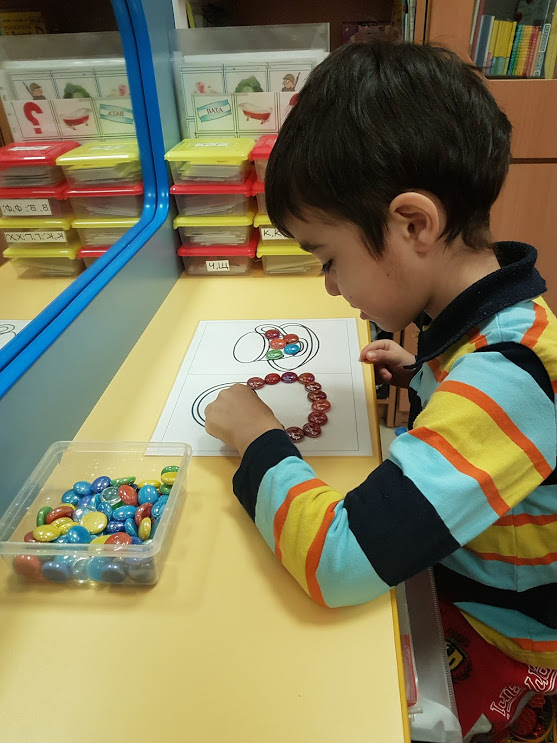 Звуко-буквенный анализ слов
Цель: развитие навыков звукового анализа и синтеза.
Фишки-камушки выкладывать под буквами. 
ДОМ. 
С какого звука начинается слово? 
Гласный он или согласный?
Какие еще слова можно придумать с этим звуком? 
На каком мест находится звук (:) (в начале, середине, конце?)
 Сколько в слове гласных, сколько согласных?
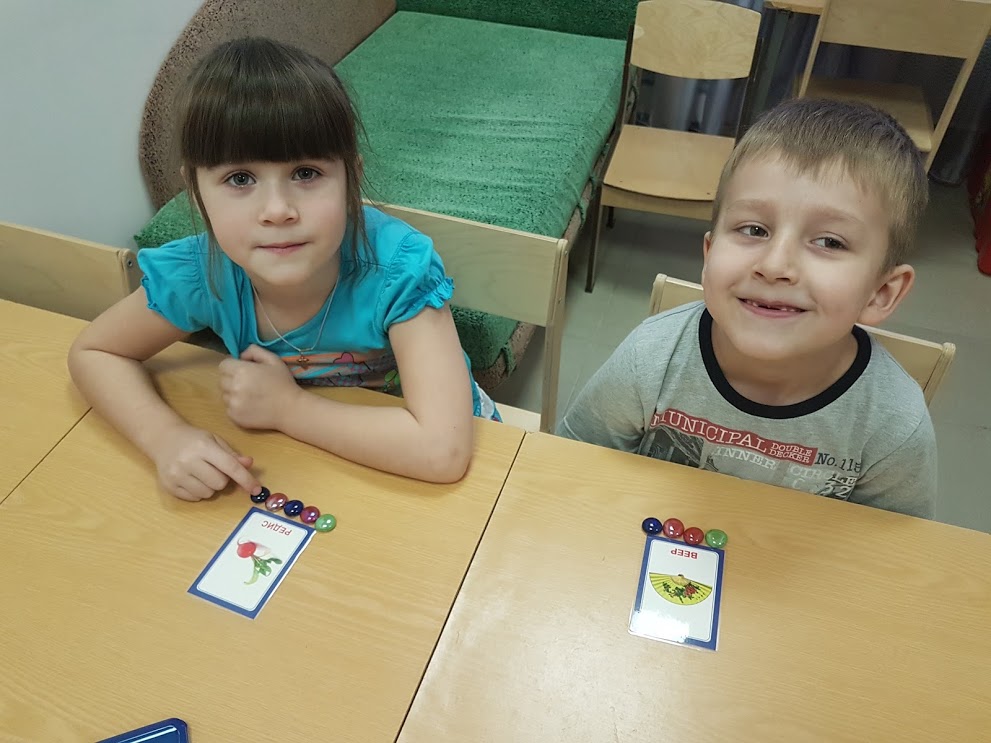 Игра «Зеркало»
Детям рассказывается история о буквах - модницах, которые так любили смотреть в зеркало, что, в конце концов, запутались; где они и где их отражения. Детям предлагается помочь буквам, убрать их отражения.
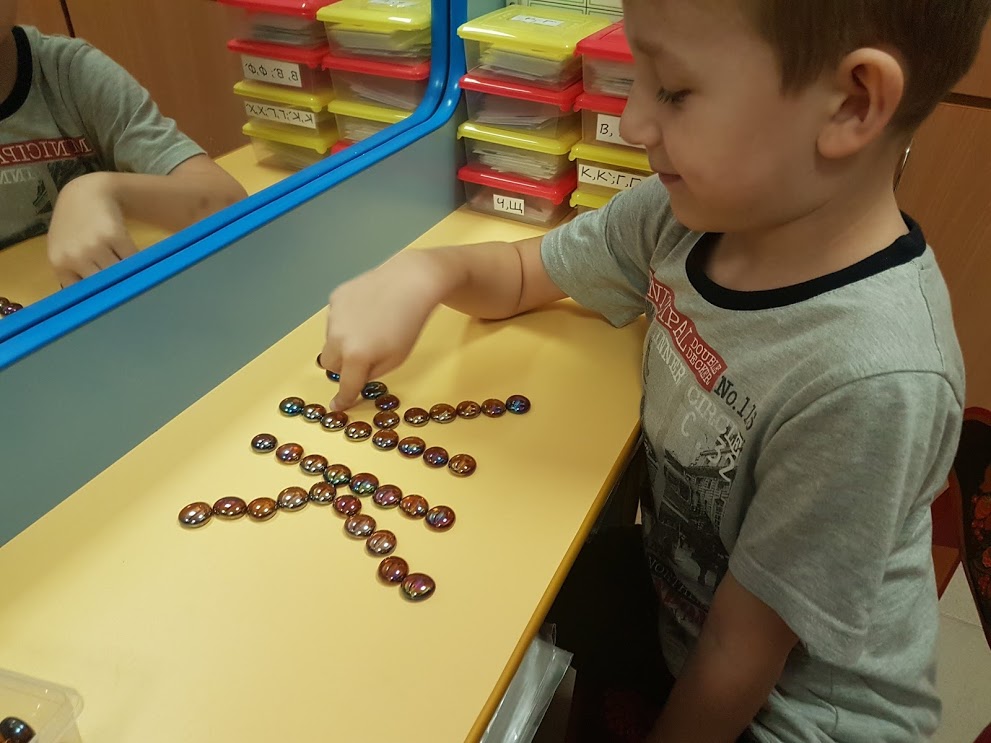 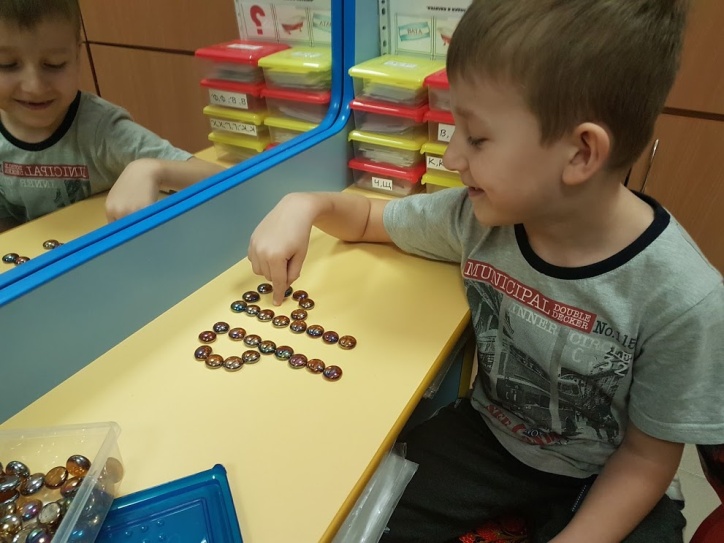 «Знакомство с буквой»
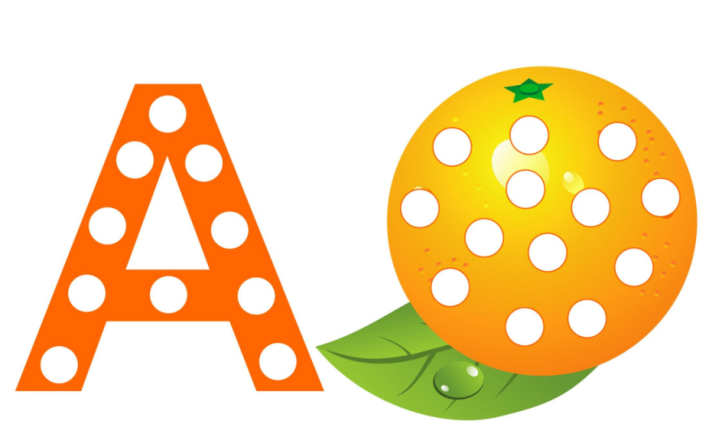 Цель: закрепить зрительный образ изучаемой буквы, развитие мелкой моторики рук. Оборудование: камушки Марблс, карточки с образцами букв для наложения камушков.
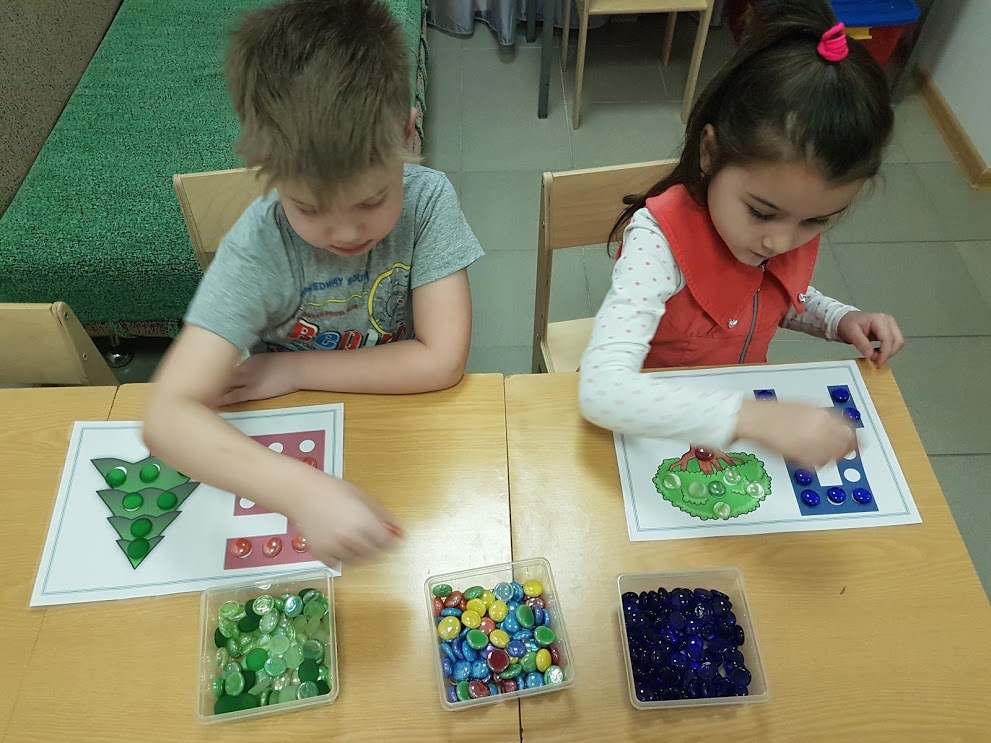 «Помоги Дюймовочке»
Помоги Дюймовочке выбраться из болота, построив дорожку из камешков, называя при этом слова с уменьшительно-ласкательным суффиксом ИК. 
Например: мячик, столик, фантик и т. д.
«Лабиринты на автоматизацию и дифференциацию звуков»
Цель лабиринта : закрепление произношения автоматизированного звука и дифференциации звуков.
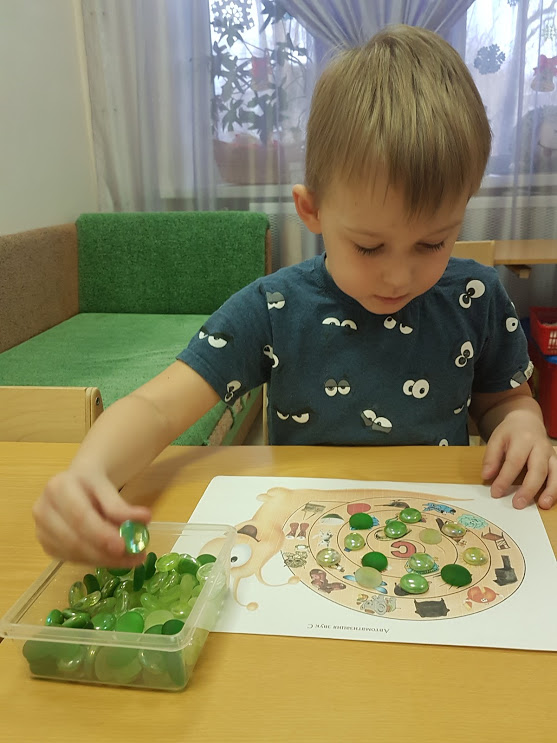 «Укрась торт»
Цель: закрепить цвета и размер.
    Задание на чередование, укрась верхний слой торта, камешками «синий-зеленый-синий», а нижний слой, только большими камешками Марблс.
«Времена года»
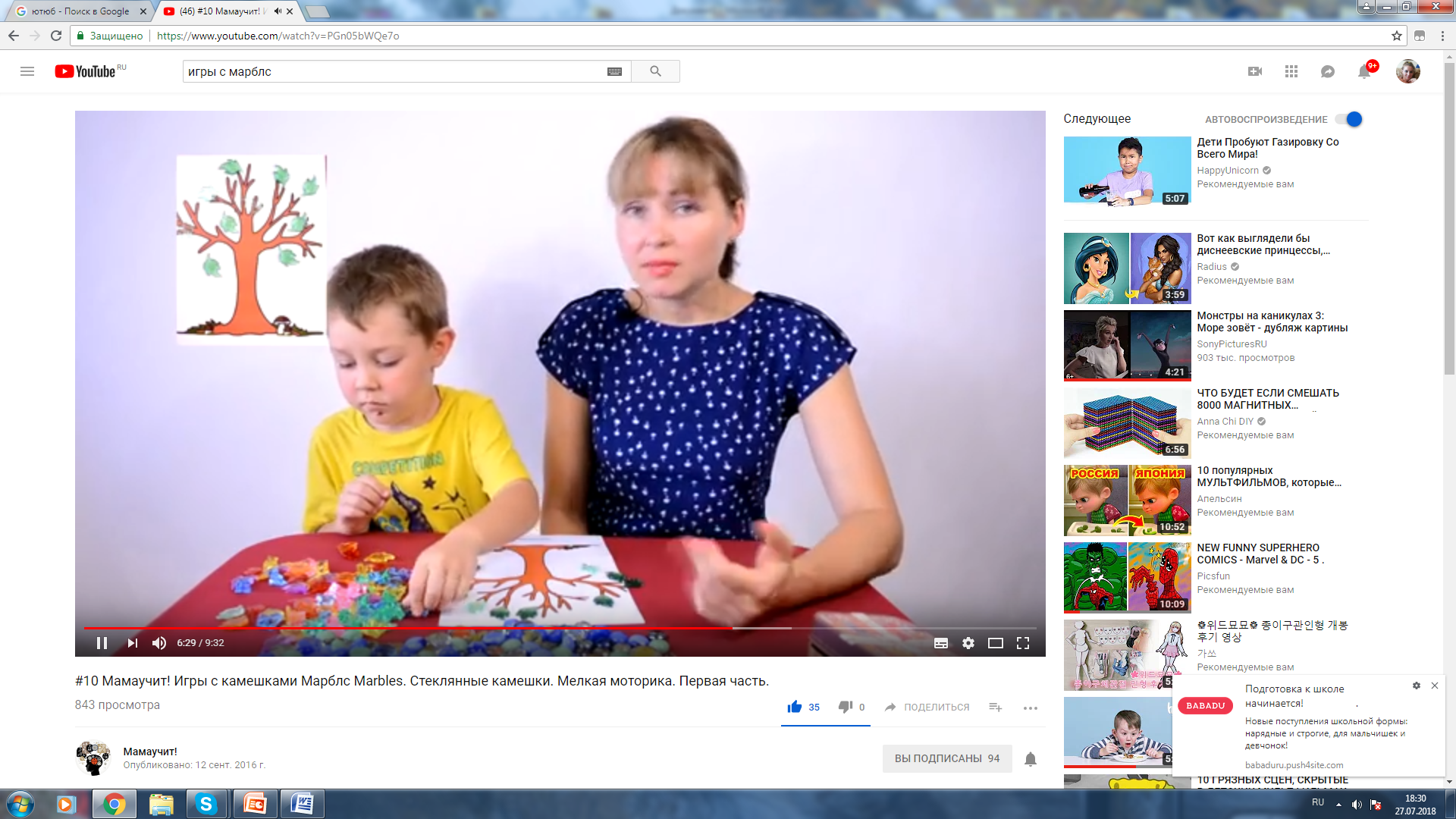 Цель: закрепить знания ребенка, что происходит с деревом в том или ином времени года.
     Выложить камешки, так как меняется наше дерево, зимой, весной, летом и осенью. Можно усложнить , развесив на нем  яблоки, вначале зеленые, а потом красные, не забывать при этом считать количество яблок летом и осенью
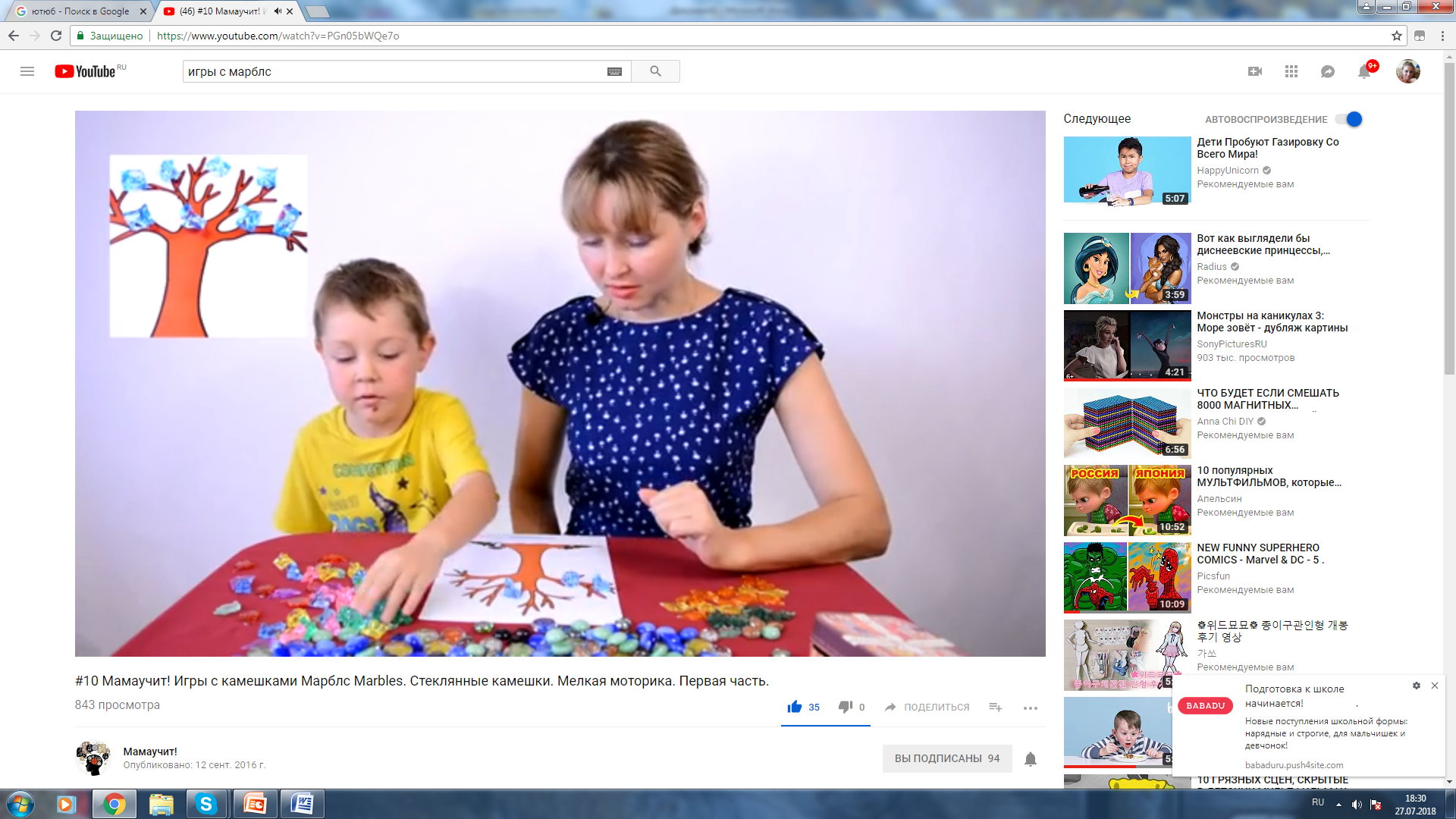 Работа с ребёнком должна быть игровой, динамичной, эмоционально приятной, неутомимой и разнообразной. А это объективно подталкивает к поискам как традиционных, так и нетрадиционных игровых приёмов и средств, в коррекционной работе с детьми.Спасибо за внимание.